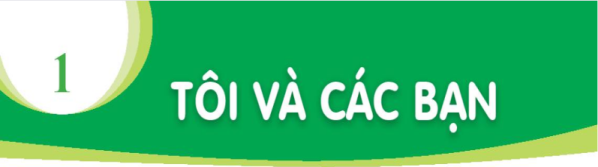 Kiểm tra bài cũ
Khởi động: trò chơi gió thổi
1
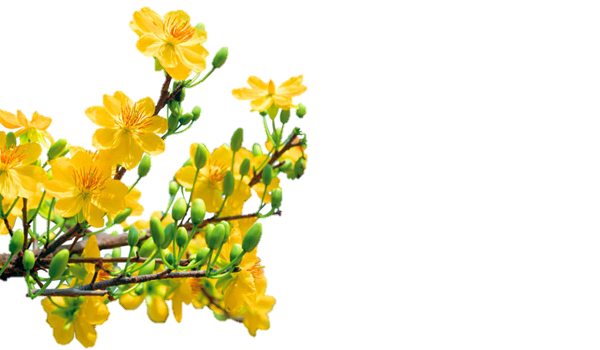 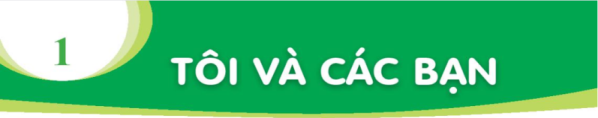 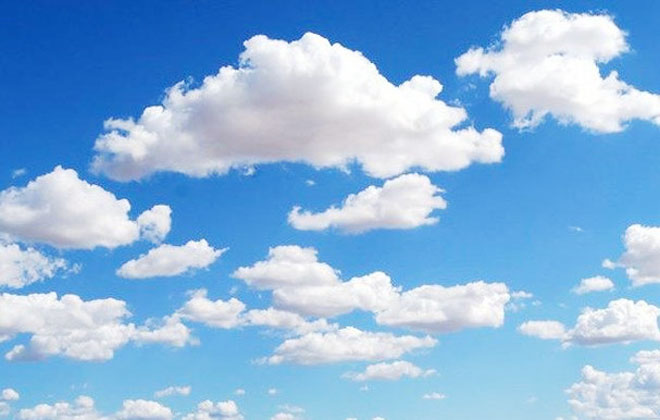 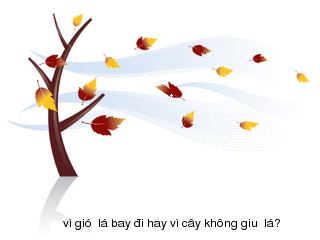 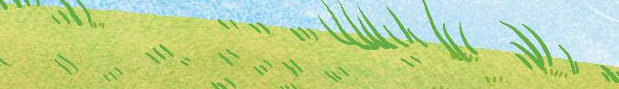 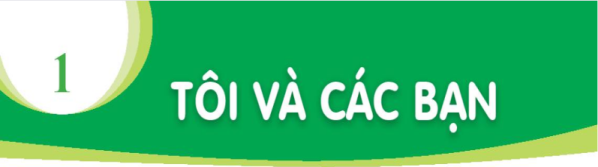 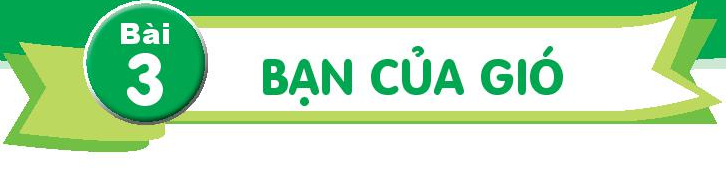 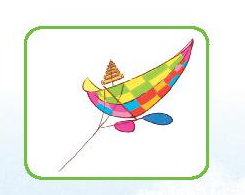 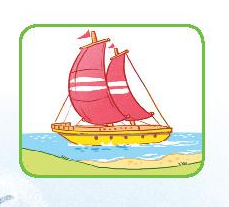 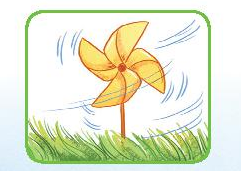 Đọc
2
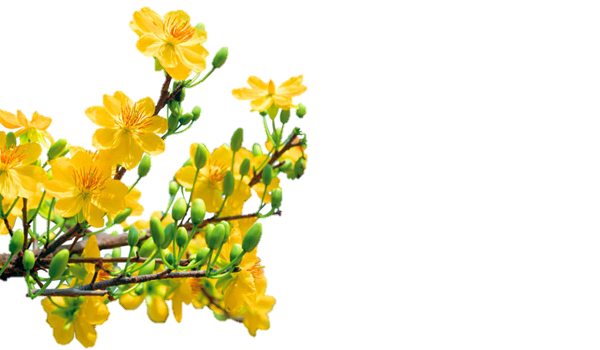 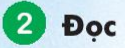 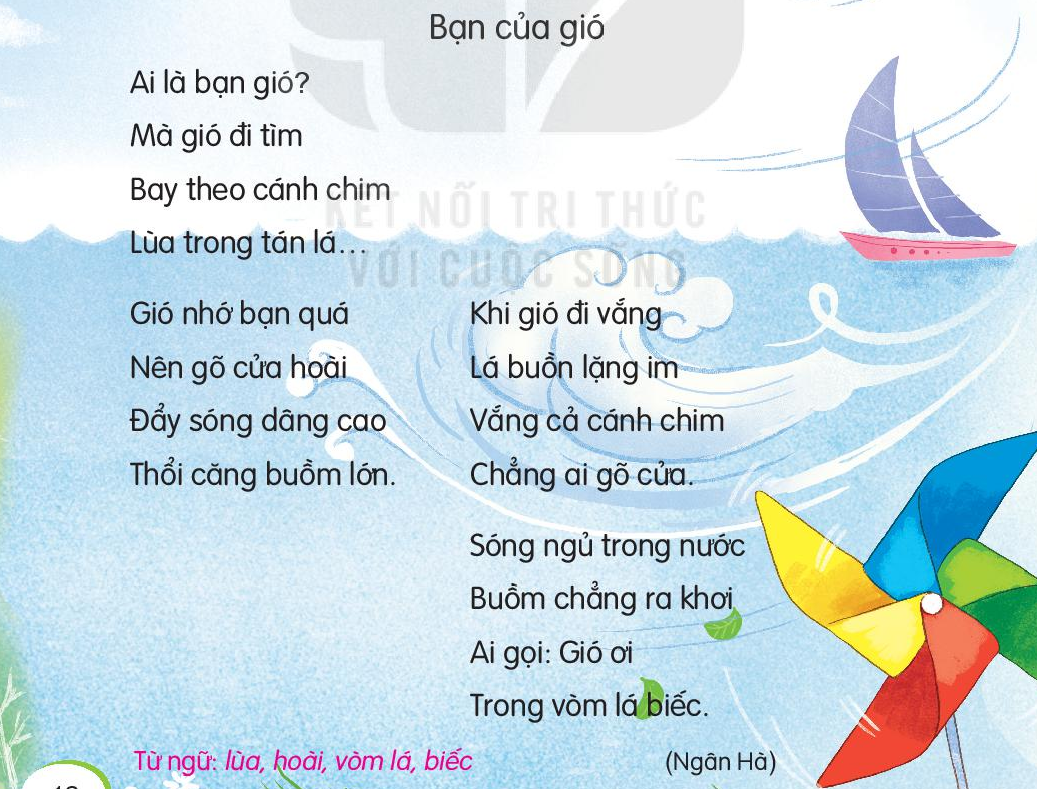 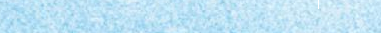 BẠN CỦA GIÓ
Ai  là bạn gió?
Mà gió đi tìm
Bay theo cánh chim
Lùa trong tàn lá...
Khi gió đi vắng
Lá buồn lặng im
Vắng cả cánh chim
Chẳng ai gõ cửa.
Gió nhớ bạn quá
Nên gõ cửa hoài
Đẩy sóng dâng cao
Thổi căng buồm lớn.
Sóng ngủ trong nước
Buồm chẳng ra khơi
Ai gọi: Gió ơi
Trong vòm lá biếc.
                    ( Ngân Hà)
BẠN CỦA GIÓ
Ai  là bạn gió?
Mà gió đi tìm
Bay theo cánh chim
Lùa trong tàn lá...
Khi gió đi vắng
Lá buồn lặng im
Vắng cả cánh chim
Chẳng ai gõ cửa.
Sóng ngủ trong nước
Buồm chẳng ra khơi
Ai gọi: Gió ơi
Trong vòm lá biếc.
                    ( Ngân Hà)
Gió nhớ bạn quá
Nên gõ cửa hoài
Đẩy sóng dâng cao
Thổi căng buồm lớn.
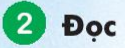 nước
buồm
hoài
lùa
buồn
BẠN CỦA GIÓ
Ai  là bạn gió?
Mà gió đi tìm
Bay theo cánh chim
Lùa trong tàn lá...
Khi gió đi vắng
Lá buồn lặng im
Vắng cả cánh chim
Chẳng ai gõ cửa.
Gió nhớ bạn quá
Nên gõ cửa hoài
Đẩy sóng dâng cao
Thổi căng buồm lớn.
Sóng ngủ trong nước
Buồm chẳng ra khơi
Ai gọi: Gió ơi
Trong vòm lá biếc.
                    ( Ngân Hà)
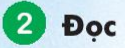 BẠN CỦA GIÓ
Ai  là bạn gió?
Mà gió đi tìm
Bay theo cánh chim
Lùa trong tàn lá...
Khi gió đi vắng
Lá buồn lặng im
Vắng cả cánh chim
Chẳng ai gõ cửa.
Gió nhớ bạn quá
Nên gõ cửa hoài
Đẩy sóng dâng cao
Thổi căng buồm lớn.
Sóng ngủ trong nước
Buồm chẳng ra khơi
Ai gọi: Gió ơi
Trong vòm lá biếc.
                    ( Ngân Hà)
BẠN CỦA GIÓ
Ai  là bạn gió?
Mà gió đi tìm
Bay theo cánh chim
Lùa trong tàn lá...
Khi gió đi vắng
Lá buồn lặng im
Vắng cả cánh chim
Chẳng ai gõ cửa.
Gió nhớ bạn quá
Nên gõ cửa hoài
Đẩy sóng dâng cao
Thổi căng buồm lớn.
Sóng ngủ trong nước
Buồm chẳng ra khơi
Ai gọi: Gió ơi
Trong vòm lá biếc.
                    ( Ngân Hà)
BẠN CỦA GIÓ
1
3
Ai  là bạn gió?
Mà gió đi tìm
Bay theo cánh chim
Lùa trong tàn lá...
Khi gió đi vắng
Lá buồn lặng im
Vắng cả cánh chim
Chẳng ai gõ cửa.
4
Gió nhớ bạn quá
Nên gõ cửa hoài
Đẩy sóng dâng cao
Thổi căng buồm lớn.
2
Sóng ngủ trong nước
Buồm chẳng ra khơi
Ai gọi: Gió ơi
Trong vòm lá biếc.
                    ( Ngân Hà)
BẠN CỦA GIÓ
Ai  là bạn gió?
Mà gió đi tìm
Bay theo cánh chim
Lùa trong tàn lá...
Khi gió đi vắng
Lá buồn lặng im
Vắng cả cánh chim
Chẳng ai gõ cửa.
Gió nhớ bạn quá
Nên gõ cửa hoài
Đẩy sóng dâng cao
Thổi căng buồm lớn.
Sóng ngủ trong nước
Buồm chẳng ra khơi
Ai gọi: Gió ơi
Trong vòm lá biếc.
                    ( Ngân Hà)
Từ ngữ: 
lùa : luồn qua nơi có chỗ trống hẹp.
biếc: xanh trông rất đẹp mắt.
hoài: mãi không thôi, mãi không dứt
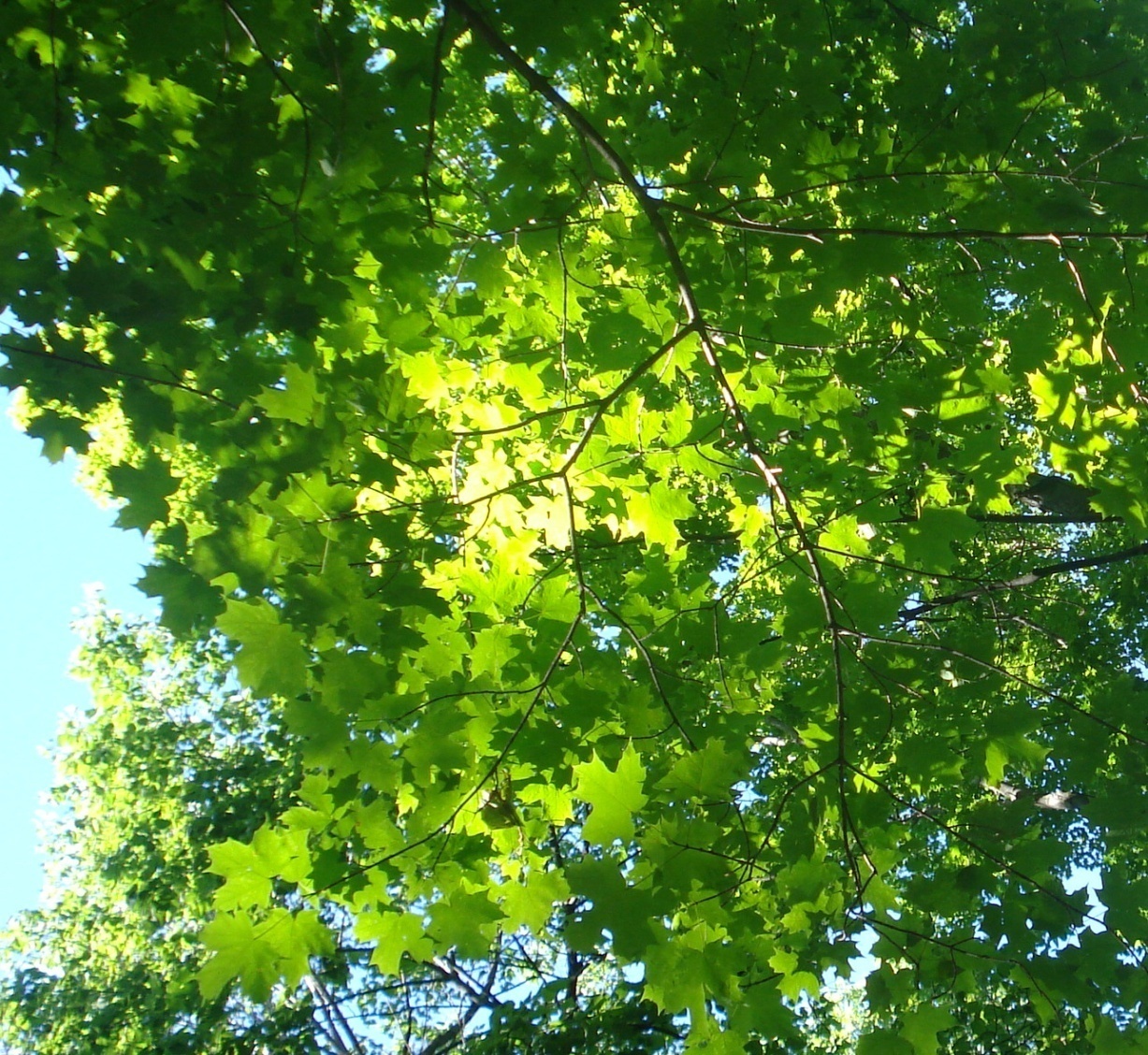 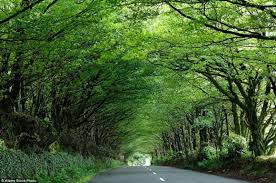 vòm lá: nhiều cành lá trên cây đan xen nhau tạo thành hình khum khum úp xuống
BẠN CỦA GIÓ
Ai  là bạn gió?
Mà gió đi tìm
Bay theo cánh chim
Lùa trong tàn lá...
Khi gió đi vắng
Lá buồn lặng im
Vắng cả cánh chim
Chẳng ai gõ cửa.
Gió nhớ bạn quá
Nên gõ cửa hoài
Đẩy sóng dâng cao
Thổi căng buồm lớn.
Sóng ngủ trong nước
Buồm chẳng ra khơi
Ai gọi: Gió ơi
Trong vòm lá biếc.
                    ( Ngân Hà)
Nghỉ giải lao
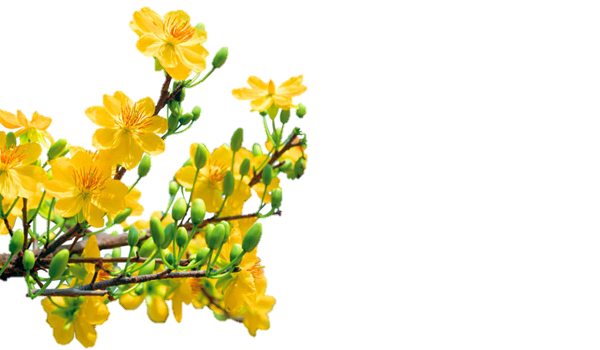 Tiết 2
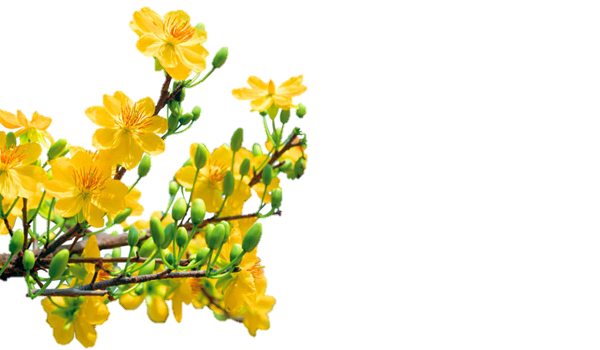 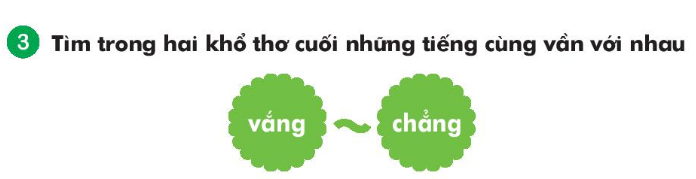 khơi – ơi
vắng – lặng
im - chim
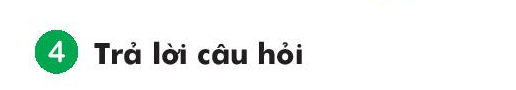 a. Ở khổ thơ thứ nhất, gió đã làm gì để tìm bạn?
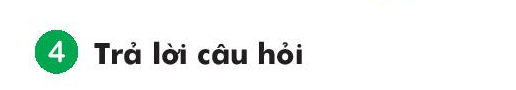 a. Ở khổ thơ thứ nhất, gió đã làm gì để tìm bạn?
Bay theo cánh chim
Lùa trong tàn lá...
b. Gió làm gì khi nhớ bạn?
Nên gõ cửa hoài
Đẩy sóng dâng cao
Thổi căng buồm lớn.
c. Điều gì xảy ra khi gió đi vắng?
Lá buồn lặng im
Vắng cả cánh chim
Chẳng ai gõ cửa.
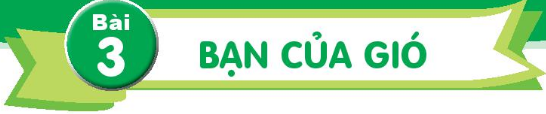 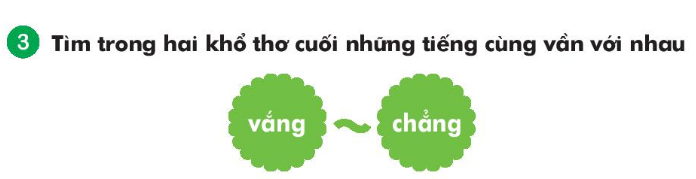 vắng – lặng
im - chim
khơi – ơi
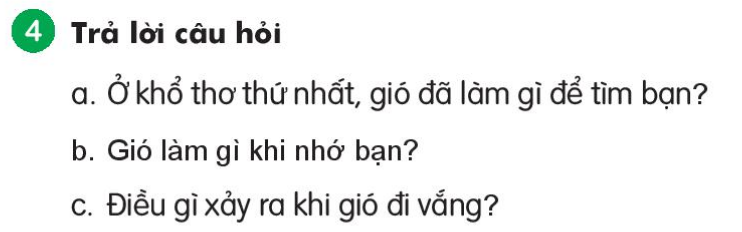 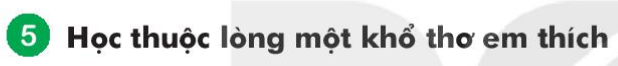 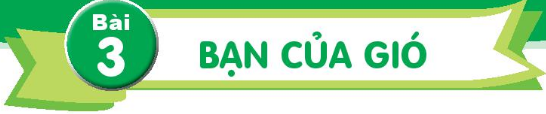 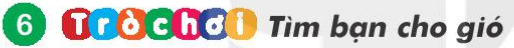 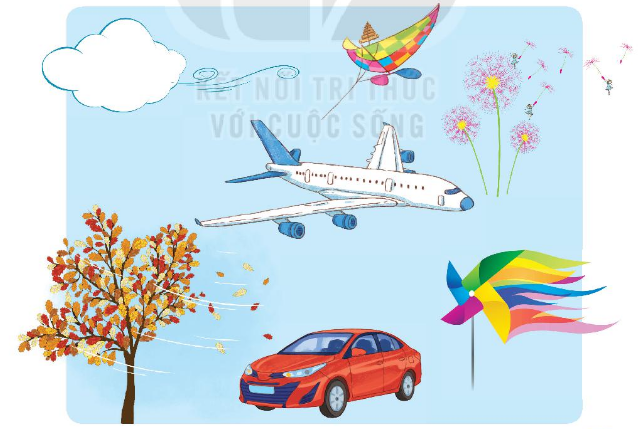